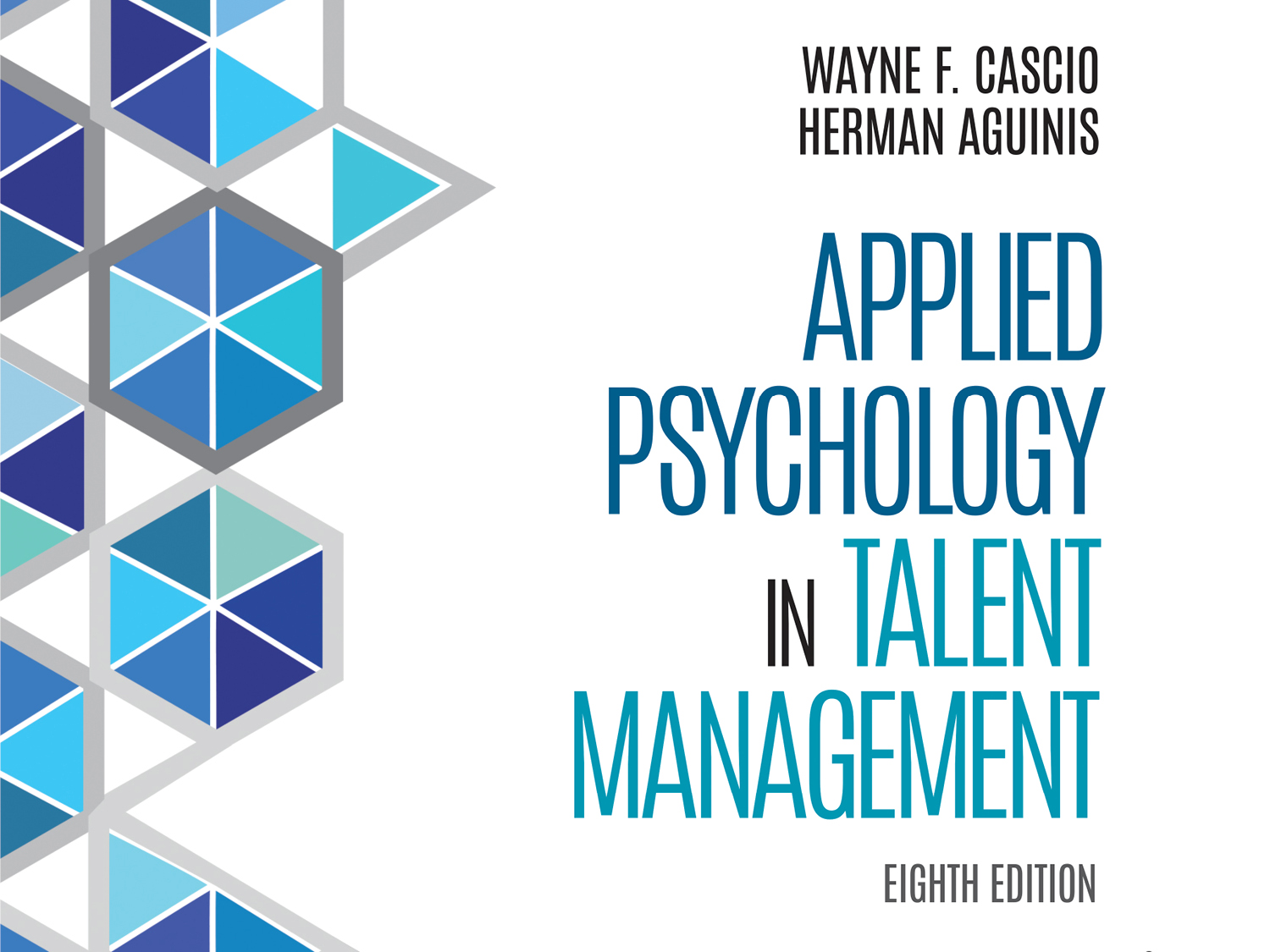 Chapter 5
Performance Appraisal and Management
Learning Goals (1 of 8)
Design PMS  for multiple purposes 
PA v. Performance Management 
What’s the difference?
Why is the PA essential?
Challenges of Performance Mgt Systems
(PMS)
Cascio & Aguinis, Applied Psychology in Talent Management, 8e. © SAGE Publishing, 2019.
3
[Speaker Notes: PMS: continuous process of identifying, measuring, and developing the performance of individuals and teams and aligning performance with the strategic goals of  
PA -systematic description  job-relevant strengths and weaknesses within and between employees or groups. Data to guide performance
1. Essential: for legal protection…
.2. have metrics for evidence (data) of wkr perform to objectives
3. Objective evidence to Guide performance (self generated if possible)]
Learning Goals (6 of 8)
Graphic Rating scales for 
jobs and types of performance dimensions, e.g. BARS, BOS
 factors that affect appraisals, and design PMS 
Conducting a PA and  GS interview.
Cascio & Aguinis, Applied Psychology in Talent Management, 8e. © SAGE Publishing, 2019.
4
Purposes Served for Organization(1 of 2)
PMS  purposes served
Examples?
Strategic
Communication 
Employment decisions
Criteria in HR research
Which of these depend upon JA?
Cascio & Aguinis, Applied Psychology in Talent Management, 8e. © SAGE Publishing, 2019.
5
[Speaker Notes: strategy: link wkr activities to mission/goals
Comm –reciprocal feedbk between wkrs & mgt (crucial to guide performance)
Employment decisions – promo/terminate/discipline/ reward
     serve as predictors and consequences (outcomes)
CRITERIA: in test validation, e.g. 
E]
PMS Purposes Served for Organization(2 of 2)
Feedback and personal development
Organizational diagnosis, maintenance, and development
Keep proper records
Which are…archival data/info
Useful to YOU as a consultant!
Cascio & Aguinis, Applied Psychology in Talent Management, 8e. © SAGE Publishing, 2019.
6
Realities and Challenges of PMS (1 of 2)
Four Appraisal realities 
1. Defense against 
disparate effects of employment actions
2. Have consequences
Difficult to assign accurate, merit-based performance ratings
Cascio & Aguinis, Applied Psychology in Talent Management, 8e. © SAGE Publishing, 2019.
7
[Speaker Notes: nothing more consequential for a termination for cause – for both wkr and mgt!
The more complex the job, the more difficulty …esp in Remote work]
Realities and Challenges of PMS (2 of 2)
Four realities 
3. Influenced by 
political / inderpersonal consequences of actions
Examples?
4. Implementation of PMS
takes time and effort
Cascio & Aguinis, Applied Psychology in Talent Management, 8e. © SAGE Publishing, 2019.
8
[Speaker Notes: conflicting role of super as JUDGE and COACH

What in common did Accenture, Deloitte, MS, Gap Eli Lilly  have?]
Fundamental Requirements of PMS (1 of 2)
PMS  important characteristics
Congruence with strategy
Balanced Scorecard
Thoroughness
Practicality
Meaningfulness
Specificity
Examples relevant to your org?
Cascio & Aguinis, Applied Psychology in Talent Management, 8e. © SAGE Publishing, 2019.
9
[Speaker Notes: Balanced Scorecard]
Fundamental Requirements (2 of 2)
More PMS characteristics
Discriminability
Reliability and validity
Inclusiveness
Fairness and acceptability

Examples relevant to your org?
Cascio & Aguinis, Applied Psychology in Talent Management, 8e. © SAGE Publishing, 2019.
10
[Speaker Notes: what are the levels expected for rel and val? 
Fairness and acceptability  - perceptions are important]
State-of-the-Science PMS  (1 of 3)
Benefits for employees
Increased self-esteem (and efficacy)
Help to Understand 
behaviors and results required for jobs/positions (role clarity)
Help them guide their performance 
maximize their strengths and minimize weaknesses
Cascio & Aguinis, Applied Psychology in Talent Management, 8e. © SAGE Publishing, 2019.
11
State-of-the-Science PMS  (2 of 3)
Benefits for managers
Increase motivation to perform
Insight into subordinates
Differentiation between good and poor performers
Clearer communication to employees about employees’ performance
Cascio & Aguinis, Applied Psychology in Talent Management, 8e. © SAGE Publishing, 2019.
12
State-of-the-Science PMS  (3 of 3)
Benefits for organizations
Increased appropriateness of administrative actions 
Reduction in employee misconduct
Better protection from lawsuits
Enhanced employee engagement
Cascio & Aguinis, Applied Psychology in Talent Management, 8e. © SAGE Publishing, 2019.
13
Who Shall Rate? (1 of 2)
Immediate supervisor
Peers  ..especially….
 those who provide input and receive output
What are some weaknesses?
Subordinates 
Self
Clients served
Cascio & Aguinis, Applied Psychology in Talent Management, 8e. © SAGE Publishing, 2019.
14
[Speaker Notes: Peers and clients= to get a 360 view of the criterion space 
CMV proglem Conway, -2010 r. 38 cf to self .22 among perf dimensions (halo)
Peer nominations to discover Best practices/ HPWAs

But problems with negative team ratings cohesiveness. 
Using Cis can reduce friendship bias – specific behaviors/ incidents
BWARE of dual purposes 
Self (more lenient with western/ v. Taiwan less lenient)
Problem with client ratings….representativeness (Cascio not mentioned)]
Table 5.2: Sources and Uses of Appraisal Data
Cascio, Applied Psychology in Talent Management, 8th Edition. © SAGE Publishing, 2019.
15
360 degree Essentials
Relevant content:  	
clear and aligned with strategic organizational goals.
Data credibility: 
Each source capable to assess  dimensions 
Accountability: 
each source must be motivated to provide valid information  
Participation:  
organization-wide rather than in specific units.  .
Cascio, Applied Psychology in Talent Management, 8th Edition. © SAGE Publishing, 2019.
16
[Speaker Notes: What motivation tactics would you use? For subordinates rating supervisor for promotion?]
360 degreeAgreement and equivalence across sources
Inter-rater agreement:
 -within dimensions = Convergent validity
 -across dimensions = Divergent validity
Why are ratings among supervisors, peers, subordinates always so low? 
They see different facets of the ratee’s performance
But. We should expect the underlying the construct  underlying the measure to be equivalent across raters
Cascio, Applied Psychology in Talent Management, 8th Edition. © SAGE Publishing, 2019.
17
360 Agreement & Equivalence
Why are ratings among supervisors, peers, subordinates always so low? 
They see different facets of the wkr’s performance …so 
	don’t expect high agreement…but…
We should expect the construct  underlying the measure to be equivalent across raters
Cascio, Applied Psychology in Talent Management, 8th Edition. © SAGE Publishing, 2019.
18
[Speaker Notes: lack of measurement equivalence means that the underlying characteristics being measured are not on the same psychological measurement scale,]
360 Agreement & Equivalence(solutions)
Hybrid Multitrait-multirater analysis (Fig. 5.1)
Only those who see the dimension rater them (Borman, 1974)
CFA (confirmatory factor analysis)
(Williams et al., 2010)
IRT (Item –response theory)
Cascio, Applied Psychology in Talent Management, 8th Edition. © SAGE Publishing, 2019.
19
Judgmental Biases in Rating
Judgmental biases  
systematic measurement error on part of rater
Leniency and severity
Central tendency
Halo
Resume information 
Stereotype
Why are systemic errors easier to deal with than random errors?
Cascio & Aguinis, Applied Psychology in Talent Management, 8e. © SAGE Publishing, 2019.
20
[Speaker Notes: could systematic “error” not be error? In teamwork, if one team member cannot write well (specific competency), is it not unreasonable to expect them to be a good writer if others in the team can write well? Here is where it may be useful to move from Job to work analysis (job crafting, etc.)
Wy is leniency a problem for validity?  77% of Fortune 100 companies 
Cf dual use (admin v. dev) 1/3 SD higher for admin Jawahar & Williams ‘97 Ppsy
How would you control for leniency? FC System not popular (Schleicher, Bull, Green ‘09
Critical Incidents can be usedgood 

Is the assumption of “performance is normally distributed” a reasonable one?]
Types of Performance Measures
Objective measures
Production data 
Employment data 
Related to results
Subjective measures
Depend on human judgment
Which are more valid? 
(trick question)
21
[Speaker Notes: depends -]
Rating Systems: Relative and Absolute (1 of 3)
What’s the difference?
Relative (employee comparison)
Rank ordering
Paired comparison
Forced distribution
Which ones are dependent and independent?
Cascio & Aguinis, Applied Psychology in Talent Management, 8e. © SAGE Publishing, 2019.
22
[Speaker Notes: One compares  Ind to other (relative) the other to themselves]
Rating Systems: Relative and Absolute (2 of 3)
Absolute
Essays
Behavior checklists
Critical incidents
Graphic rating scales
BARS  & BOS
Which ones are dependent? Independent?
Cascio & Aguinis, Applied Psychology in Talent Management, 8e. © SAGE Publishing, 2019.
23
Rating Systems: Relative and Absolute (3 of 3)
Cascio & Aguinis, Applied Psychology in Talent Management, 8e. © SAGE Publishing, 2019.
24
[Speaker Notes: which one is best?  “e”
Big problem is the more specific and objective , the more confounded by factors not under the control of the ratee]
Factors Affecting Subjective Appraisals (1 of 2)
Personal characteristics
Gender
Race
Age
Education level
Low self-confidence
Interests, social insight, intelligence
Personality characteristics
Cascio & Aguinis, Applied Psychology in Talent Management, 8e. © SAGE Publishing, 2019.
25
BARS
Be sure to read this section
Cascio, Applied Psychology in Talent Management, 8th Edition. © SAGE Publishing, 2019.
26
Factors Affecting Subjective Appraisals Tables 5.4, 5.5, 5.6
Job-related variables
Accountability
Job experience
Performance level
Leadership style
Organizational position
Rater knowledge of ratee and job
Prior expectations and information
Stress
Cascio & Aguinis, Applied Psychology in Talent Management, 8e. © SAGE Publishing, 2019.
27
Evaluating Team Performance
Individual performance 
Individuals’ behaviors and skills that contribute to team performance
Work or service teams
Project teams
Network teams
Cascio & Aguinis, Applied Psychology in Talent Management, 8e. © SAGE Publishing, 2019.
28
Rater Training
To improve observational skills of raters
To reduce or eliminate judgmental biases
To improve ability to communicate
 performance information in objective and constructive manner
Cascio & Aguinis, Applied Psychology in Talent Management, 8e. © SAGE Publishing, 2019.
29
Social, Emotional, and Interpersonal Context of PMS
Issues to be explored further:
Social power, influence, and leadership
Trust
Social exchange
Group dynamics
Close interpersonal relationships
Cascio & Aguinis, Applied Psychology in Talent Management, 8e. © SAGE Publishing, 2019.
30
[Speaker Notes: .]
Appraisal and GS Interviews (1 of 3)
Before interview
Communicate frequently with subordinates 
Get training in performance appraisal
Judge your own performance first 
Encourage subordinates to prepare 
Be exposed to priming information
Cascio & Aguinis, Applied Psychology in Talent Management, 8e. © SAGE Publishing, 2019.
31
Appraisal and GS Interviews (2 of 3)
During interview
Encourage subordinate participation
Judge performance
Be specific
Be an active listener
Avoid destructive criticism and threats to employee’s ego
Set mutually agreeable and formal goals
Cascio & Aguinis, Applied Psychology in Talent Management, 8e. © SAGE Publishing, 2019.
32
Appraisal and GS Interviews (3 of 3)
After interview
Communicate frequently with subordinates about their performance
Periodically assess progress toward goals
Make organizational rewards contingent on performance
Cascio & Aguinis, Applied Psychology in Talent Management, 8e. © SAGE Publishing, 2019.
33
[Speaker Notes: Learning Goal: 5-8: Place performance appraisal and management systems within a broader social, emotional, and interpersonal context. Conduct a performance appraisal and goal-setting interview.]
Thought  Questions
s
Why do PMS fail?
Difference between PA and PMS?
When is agreement across sources highly desirable? When would you expect—or even desire—a lack of agreement?
When would you recommend PM at the group level?
Assume a team-structured organization. 
What role, if any, would a PMS based on individual behaviors results play with respect to a team-based performance management system?
Cascio, Applied Psychology in Talent Management, 8th Edition. © SAGE Publishing, 2019.
34
Evidence-Based Implications of Practice
Cascio & Aguinis, Applied Psychology in Talent Management, 8e. © SAGE Publishing, 2019.
35